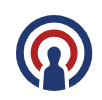 De eerste stap naar veilige digitaal onderwijs: Wijs proceseigenaren aan en inventariseer en classficeer!
Beschikbaarheid
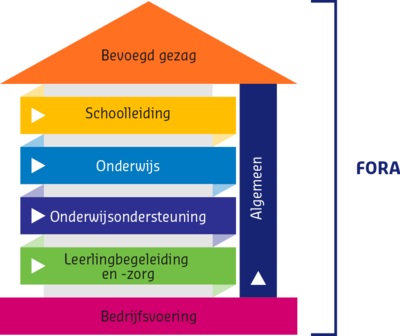 Hoe lang mag data niet beschikbaar zijn?
L = > 7 dagen
M = > 1-6 dgn
H = < 1dag
Integriteit
Hoe erg is het als data niet juist of actueel is?
L = niet erg
M = enigszins
H = heel erg
Vertrouwelijkheid
Voor wie mag de data toegankelijk zijn?
L = > onbep.
M = spec. grp.
H = spec. rol.
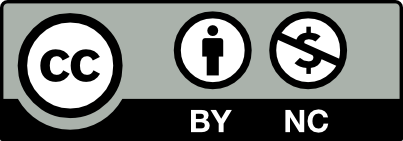 * Streep door wat niet van toepassing is